Optical Measurement Setups at PIXlab

Yu Di

Mar 13, 2025
1
Part I: Transmittance and Reflectance
2
Setup for characterizing transmittance/reflectance spectra
Optical signal
Trigger signal
VOA
20-MHz-FSR MZI
Oscilloscope, ch3
PD 1
Ethernet/USB connection
Electrical signal
Oscilloscope, ch1
PD 2
50%
50%
Polarization Controller
Tunable Laser
50%
50%
Oscilloscope, ch2 (trig source)
PD 4,
port 1
C-band circulator
90%
1
2
DUT
ISO
10%
3
NanoTrak
50%
PD 4,
port 2
Computer
USB
PD 3
Network Switch
MZI: Mach-Zehnder interferometer
PD: photodetector
ISO: isolator
DUT: device under test
Oscilloscope, ch4
3
Relevant equipment
Tunable laser: Keysight N7778C

MZI: fiber-based, path length difference 10 m, FSR 20 MHz

PD 1: Thorlabs PDB415C

PD 2&3: Newport 1811-FC x2

PD 4: Keysight N7745C

Oscilloscope: Keysight MSOX6004A

Polarization controller: manual three-ring polarization controller with single-mode fiber
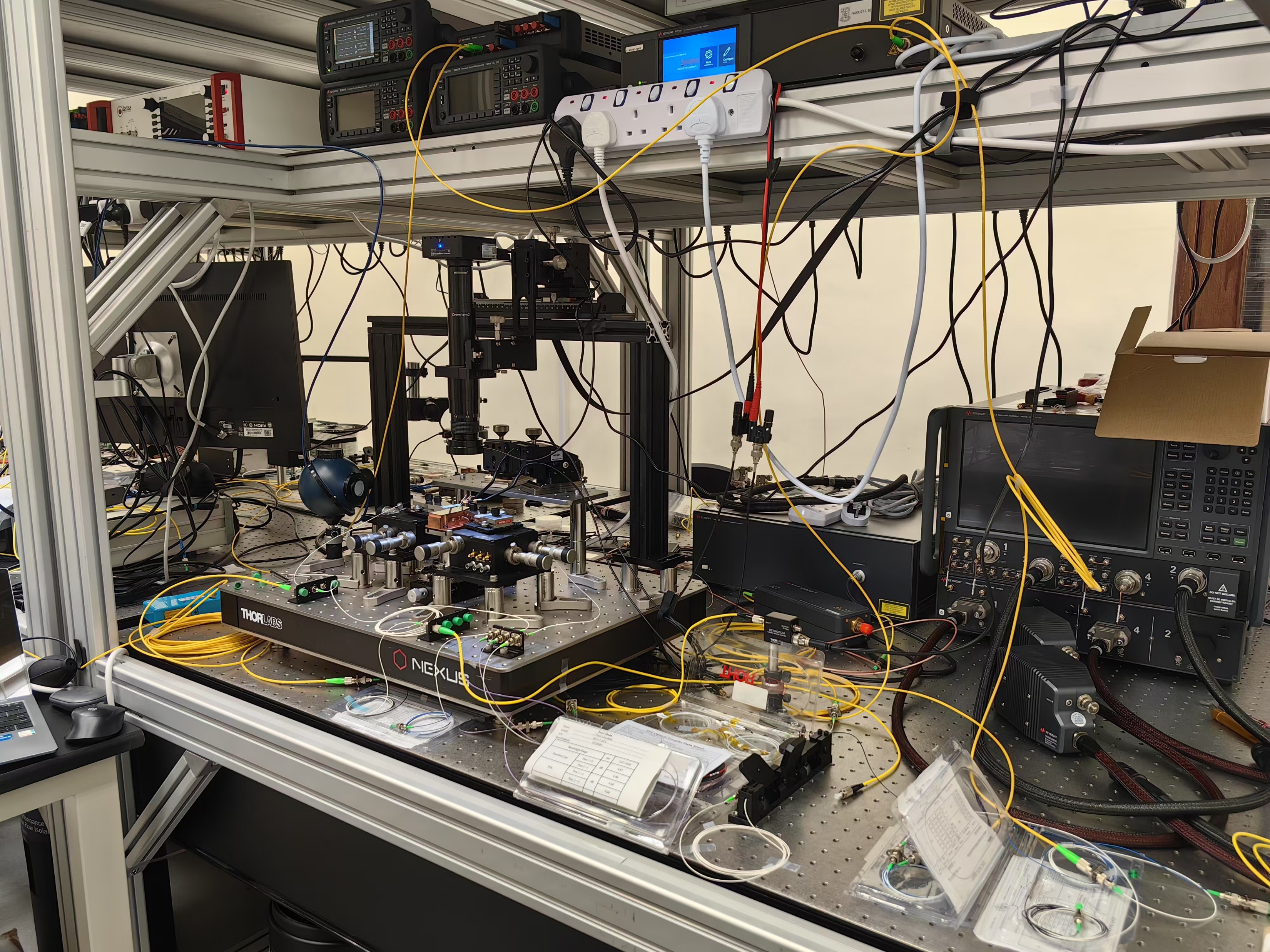 4
Note
5
Note (continued)
6
Part II: Laser LIV Characteristic
7
Setup for measuring laser LIV characteristic (free-space laser output)
Optical signal
Trigger signal
Ethernet/USB connection
Electrical signal
SMU, ch1
SMU, ch2
Laser
Integrating sphere
PD
Computer
SMU: source/measure unit
PD: photodetector
8
Relevant equipment
SMU: Keysight B2902B

Integrating sphere: Newport 819D-SF-4

PD: Newport 818-IR/DB
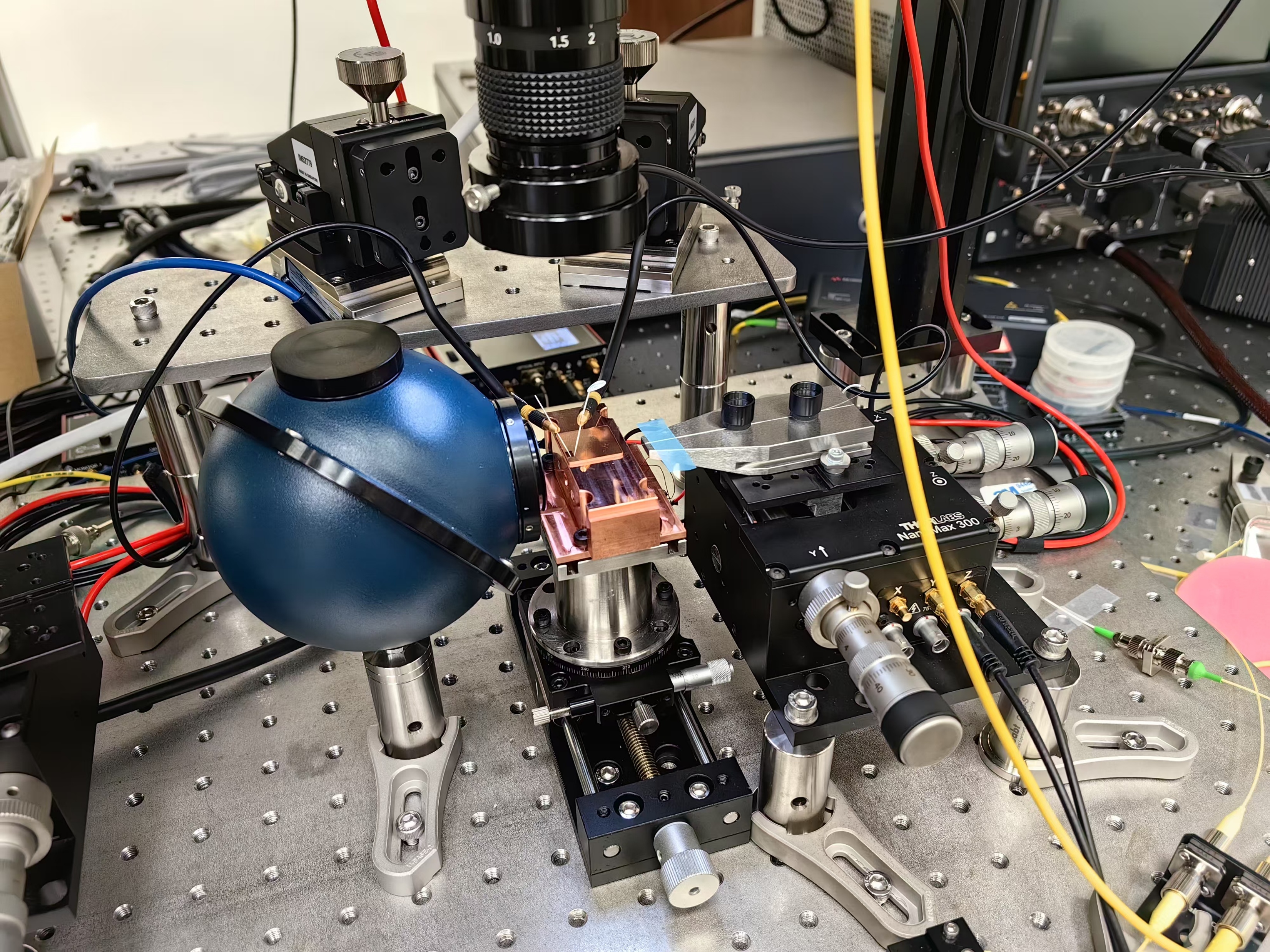 9
Note
Operating principle: Scan laser pump current and monitor the output power with a PD.

The pump current scanning and photocurrent sampling must be synchronized. The easiest approach is to use the the same internal trigger source for the two channels of a Keysight B2902B SMU, which serve as pump and measurement, respectively.

The LIV characterization with Keysight B2902B SMU is implemented with this script.

The PD in the integrating sphere features a saturation power of 2 W. This high value is attributed to an OD-3 optical attenuator packaged with the PD.

Typically, the pump voltage for a semiconductor laser should not exceed 4 V to avoid damage to the device.
10
Setup for measuring laser LIV characteristic (fiber-coupled laser output)
Optical signal
Trigger signal
Ethernet/USB connection
Electrical signal
Isolator
SMU, ch1
Laser
Edge-coupling stage
SMU, ch2
PD
Computer
SMU: source/measure unit
PD: photodetector
11
Relevant equipment
SMU: Keysight B2902B

Edge-coupling stage: Thorlabs MAX301/M

PD: Thorlabs DET08CFC/M
12
Note
The LIV characterizations for fiber-coupled laser output and free-space output are automated with the same script. The only difference lies in the setting of PD responsivity.

Here for characterization a fiber-coupled laser output, the isolator is essential. If it is absent, the laser output can be significantly altered by the reflection from the measurement instruments.

In the case of integrating sphere-based measurement, the isolator is unnecessary since the backreflection from the integrating sphere is very weak.

The fiber-coupled PD Thorlabs DET08CFC/M has a saturation power of 40 mW. High-power laser output must be attenuated before delivered to the PD.
13
Part III: Optical Spectrum
14
Setup for optical spectrum characterization
Optical signal
Trigger signal
Ethernet/USB connection
Electrical signal
Isolator
SMU
Laser
Edge-coupling stage
OSA
Computer
SMU: source/measure unit
OSA: optical spectrum analyzer
15
Relevant equipment
SMU: Keysight B2901BL or B2902B

Edge-coupling stage: Thorlabs MAX301/M

OSA: Yokogawa AQ6370E
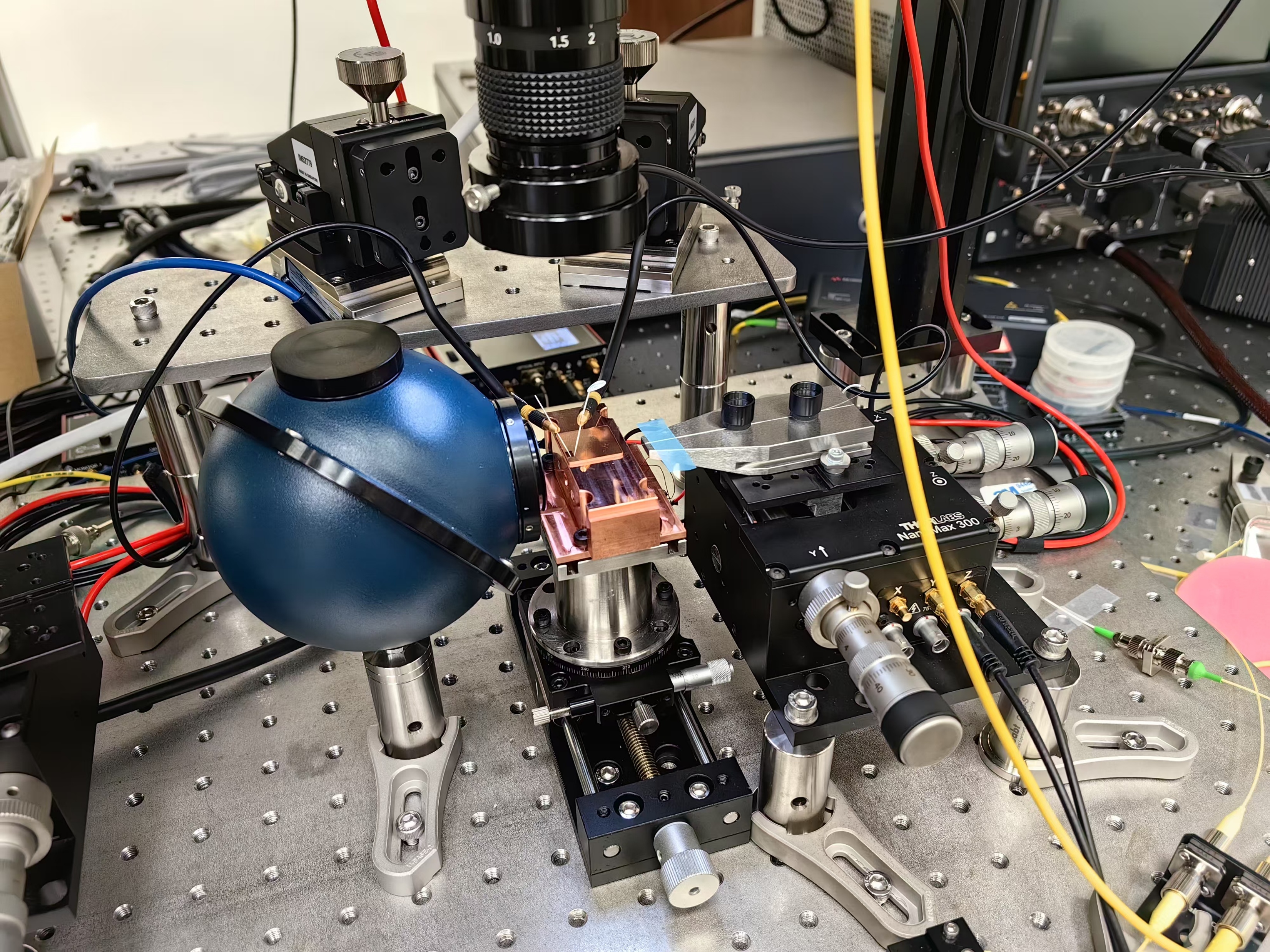 16
Note
Operating principle: Scan laser pump current (optional) and measure the corresponding optical spectrum.

The synchronized pump current scan and optical spectrum measurement are realized with this script.

The Yokogawa AQ6370E features a wavelength range of 600 – 1700 nm, wavelength resolution of 0.02 nm, and a max input power of 100 mW.
17
Part IV: Laser Linewidth
18
Setup for linewidth characterization with correlated self-heterodyne detection
Optical signal
Trigger signal
Ethernet/USB connection
50/50
1.5 dB loss
Electrical signal
-
BPD
50%
50/50
PC
1-km SMF
Computer
Oscilloscope
Laser
VOA
AOM
10 dB loss
50%
-
BPD
2.2 dB loss
50/50
VOA: variable optical attenuator
PC: polarization controller
AOM: acousto-optic modulator
SMF: single-mode fiber
BPD: balanced photodetector
Ref: Optics Express 30.14 (2022): 25147-25161.
19
Relevant equipment
AOM: Brimrose AMM-55-8-70-1550-2FP (center frequency 55 MHz, modulation bandwidth 8 MHz, operating wavelength around 1550 nm)

BPD: Thorlabs PDB415C-AC x2

Oscilloscope: Keysight MSOX6004A
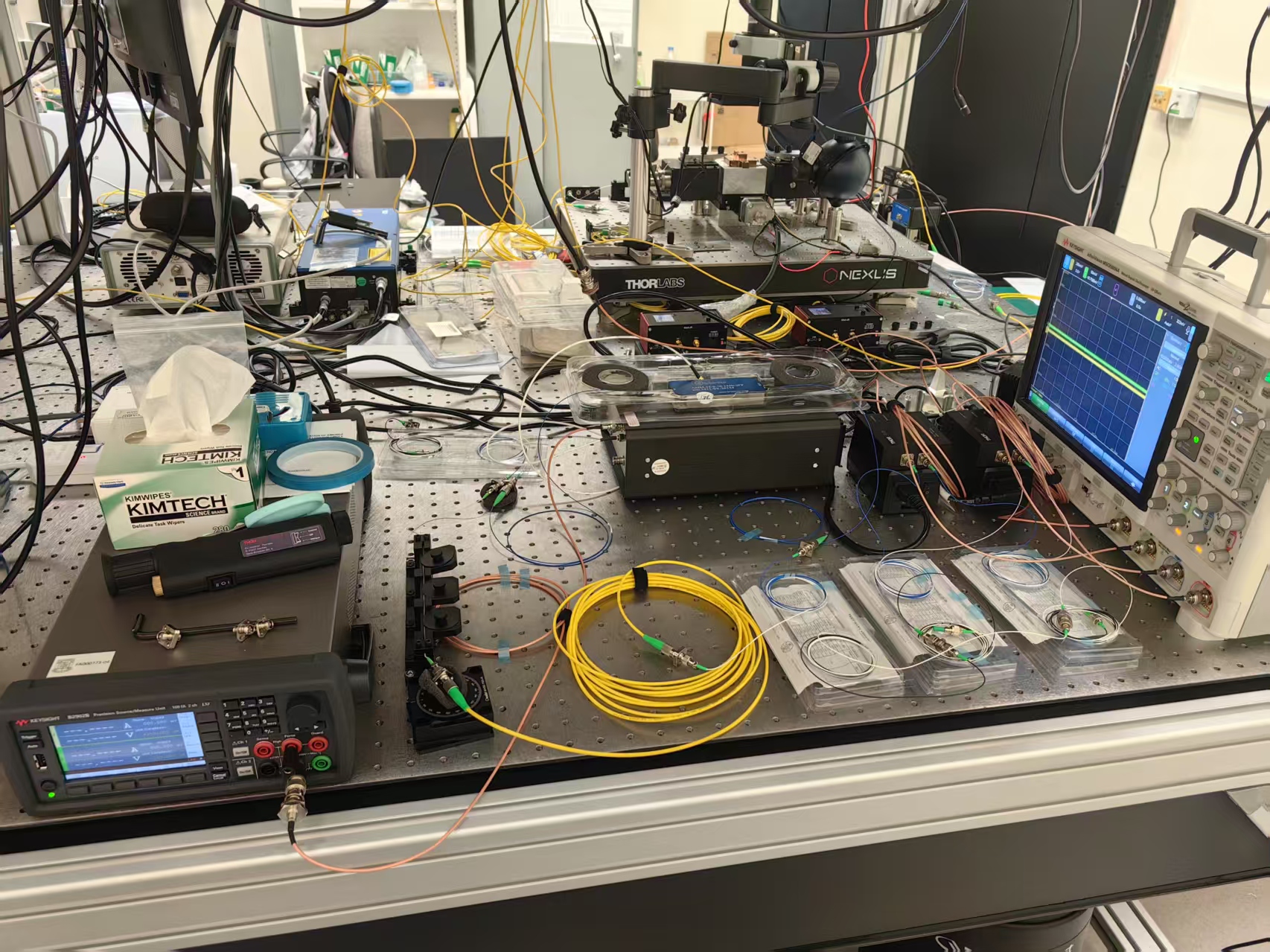 20
Note
Operating principle: Self-heterodyne detection for laser noise spectrum measurement. Two BPDs are deployed, and the noise spectrum is determined from the cross-correlation of their records. This approach can remove the contribution of PD noise to measured laser noise spectrum.

The oscilloscope should have a memory depth of >200 Mpts/ch such that all the data can be collected in a continuous measurement, which is important to reduce the impact of laser frequency drift.

The BPDs have a saturation power of 72 uW. The VOA should be tuned to accommodate this power limitation.

Fibers must not be connected to the BPDs very tightly, otherwise the BPDs may get damaged.

The polarization controller should be adjusted to maximize the amplitude of the 55-MHz oscillation measured by the oscilloscope.

The measurement script and data processing script are provided via this link.
21
Part V: Wafer-scale IV Test
22
Setup for wafer-scale IV test
Optical signal
Trigger signal
Ethernet/USB connection
Electrical signal
Probe station
Computer
SMU
DUT
SMU: source/measure unit
DUT: device under test
23
Relevant equipment
SMU: Keysight B2901BL or B2902B

Probe station: FormFactor MPS150
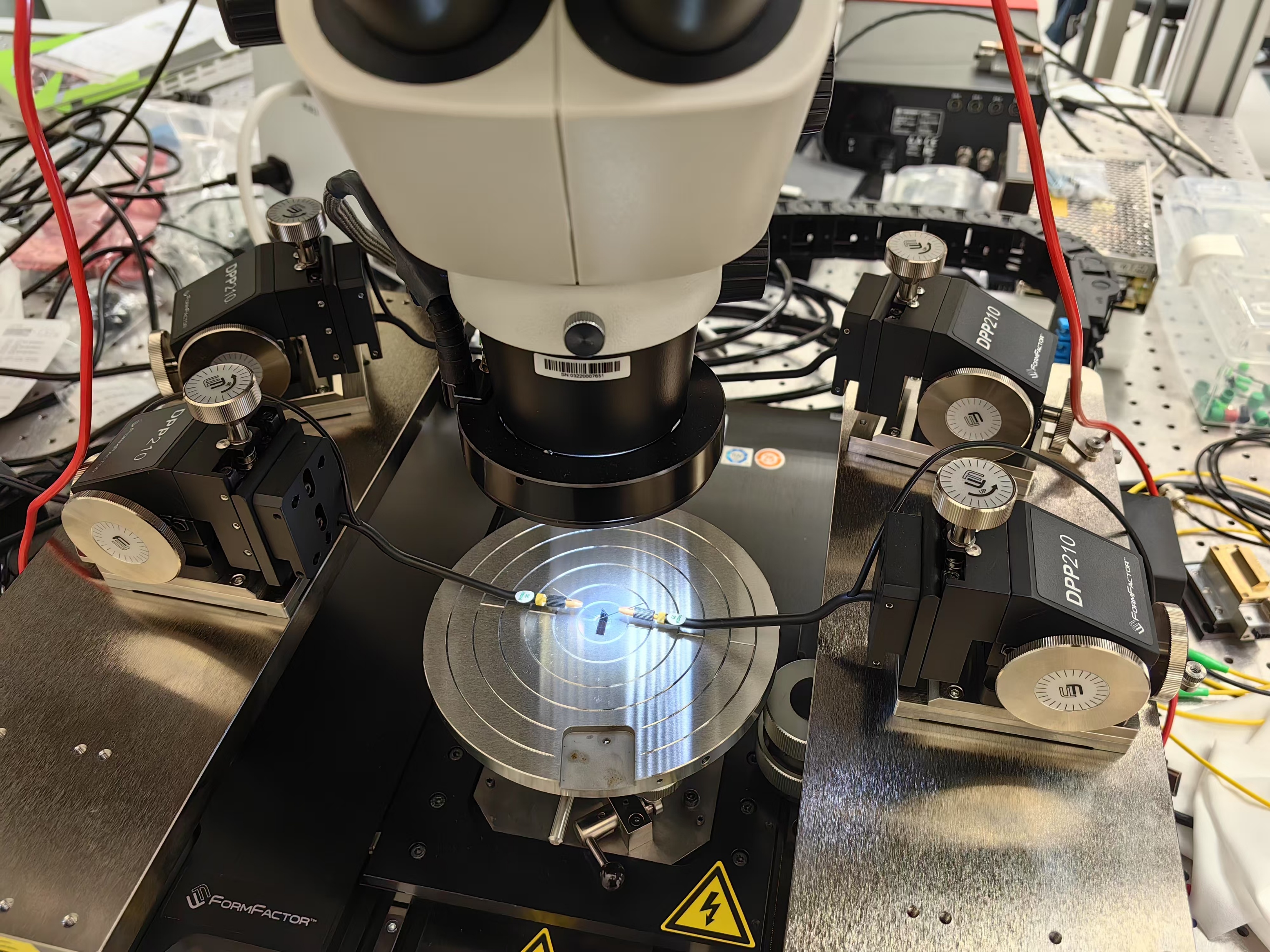 24
Note
Operating principle: Scan injection current and measure the corresponding voltage (or vice versa).

The probe station is movable and has a large range of motion in the horizontal directions. This significantly improves the IV testing efficiency.

The measurement script is provided via this link.
25
Scripts for automating measurement
Low-bandwidth transmittance/reflectance spectra measurement

High-bandwidth transmittance/reflectance spectra measurement

Optical spectrum characterization

IV testing

Laser LIV testing

Laser linewidth measurement
26